ТЕХНИЧКО ОБРАЗОВАЊЕ
8. разред
Машине спољашњег транспорта
Датум: 19.02.2021.године                                                                     Наставник: Бојан Мрђа
Машине спољашњег транспорта
За превоз робе и путника користе се транспортне машине које према намјени дијелимо на:
Машине спољашњег транспорта и
Машине унутрашњег транспорта
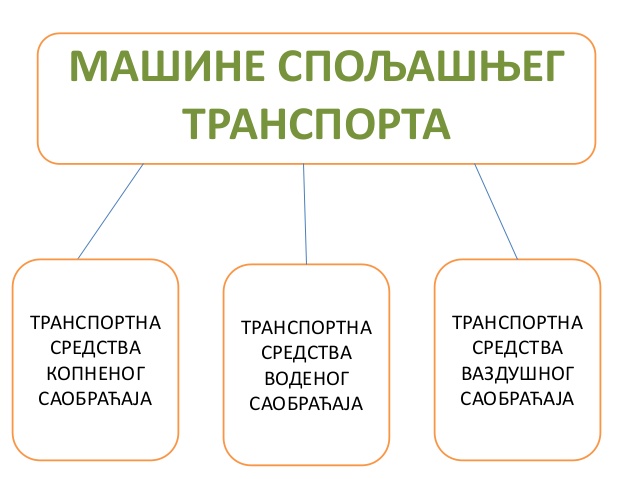 Копнени транспорт
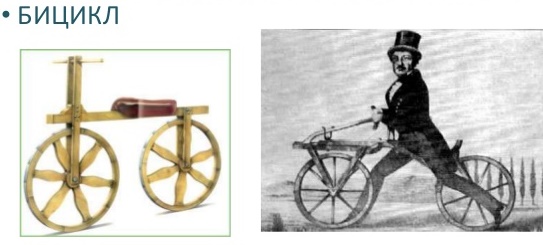 Први бицикл је био дрвени бицикл, који је имао 2 точка, а човјек га је покретао одгуравајући се ногама о тло.
Направио га је 1791. године Француз гроф од Сивраца, није имао  управљачки систем и служио је само за забаву.
Копнени транспорт
Бицикл
Године 1838. шкотски ковач Макмилан напаравио је први бицикл на погон педалама.
Копнени транспорт
Бицикл
Око 1870.године у употреби је тзв. високи бицикл.

Возач је покретао бицикл педалама, сједећи високо на сједишту предњег точка.
Копнени транспорт
Бицикл
Крајем 19. вијека бицикл је добио савремени изглед:

Подједнако велике точкове са челичним жбицама

Погон ланчаним преносом са педала на задњи точак

На обручу точка гуме испуњене ваздухом.
Копнени транспорт
Први аутомобил
Француз Никола Кињо је 1769. године конструисао прва кола на парни погон са три точка.

Постизала су брзину од 5 km/h.
Копнени транспорт
Аутомобил
Карл Бенц је израдио први аутомобил са СУС мотором 1866.године.

Имао је три точка, један цилиндар и умјесто волана једну полугу.

Постизао је брзину од 17 km/h.
Копнени транспорт
Аутомобил
Први аутомобил са двоцилиндричним бензинским мотором је Форд Т (Хенри Форд крајем 19.вијека).
Масовна производња је почела на самом почетку 20. вијека.
Копнени транспорт
Жељезничка возила
Прва жељезничка пруга је саграђена у Енглеској, била је дугачка 19км, њеном изградњом руководио је Џорџ Стивенсон.
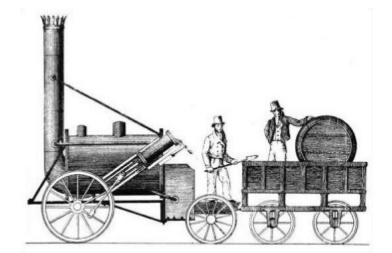 Основао је и прву фабрику парних локомотива.  
1829. године направљена прва практична парна локомотива.
Копнени транспорт
Жељезничка возила
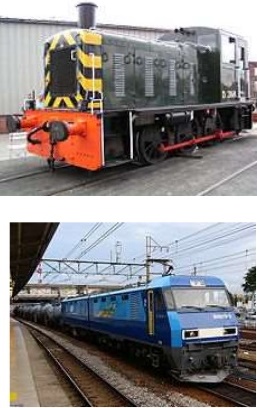 Крајем 19. и почетком 20. вијека почела је изградња дизел локомотива.
У другој половини 20.вијека у многим земљама приступило се увођењу електричне вуче.
Копнени транспорт
Жељезничка возила
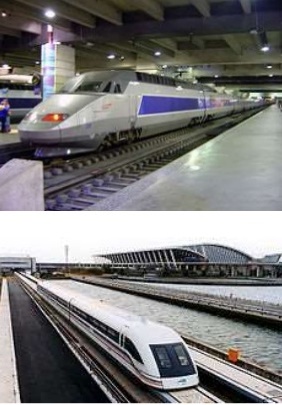 Возови будућности – летећи возови – за кретање користе магнетну силу.

У воз су уграђени магнети који се одбијају од магнетног поља у шинама. Они држе воз у ваздуху, док га промјенљиве магнетне силе покрећу великом брзином напријед.
Копнени транспорт
Жељезничка возила
Метрои су подземне жељезнице саграђене да би се избјегла гужва на градским улицама.

Прва таква жељезница је саграђена у Лондону.
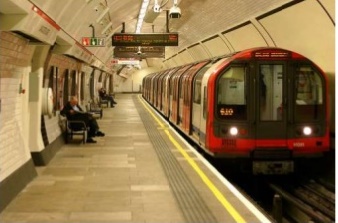 Водени транспорт
Прво превозно средство за прелазак преко ријеке било је дебло које је плутало на води.
Затим су се људи досјетили и повезали њих неколико и направли сплав.
Након тога су пробушили дебло и направили први чамац, а чамац су покретали веслима.
Нешто касније су направили једрењак.
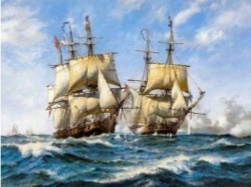 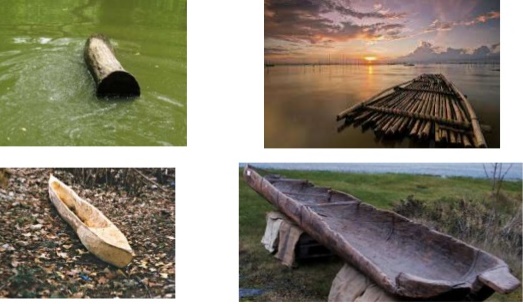 Водени транспорт
Сљедећи напредак је био пароброд Роберта Флутона 1807. који је користио велики бочни точак са лопатицама.
Након тога су направљени бродови са дизел мотором и бродском елисом.
Руски и амерички бродови су први покретани нуклеарном енергијом.
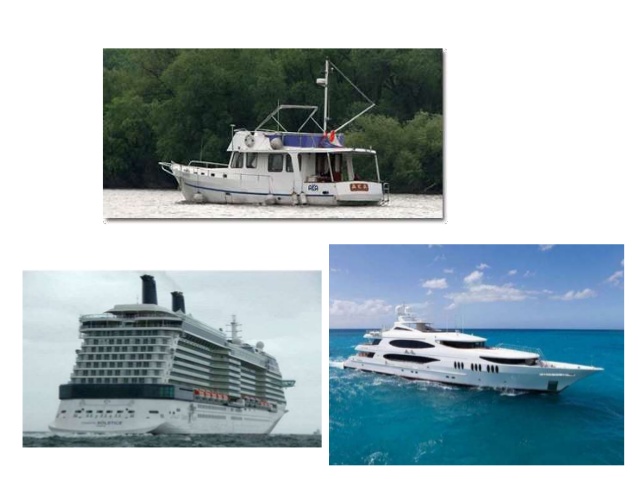 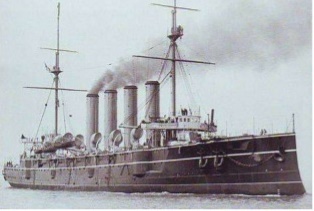 Водени транспорт
Бродове према намјени можемо подијелити на:
Теретне
Путничке
Бродови за посебне намјене
Ваздушни транспорт
Први летови су остварени балонима који су пуњени гасовима који су лакши од ваздуха (топао ваздух, хелијум или водоник).
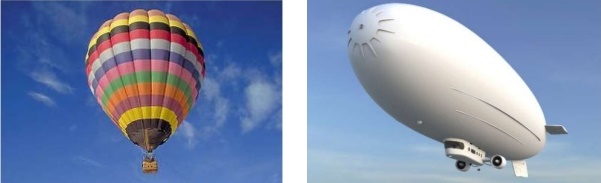 Ваздушни транспорт
Први лет авионом су остварила браћа Рајт 1903.године и њихов лет је трајао 12 секунди.
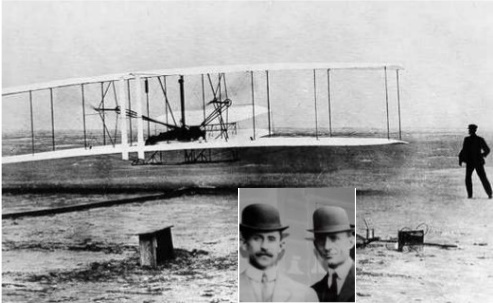 Ваздушни транспорт
Први авиони су покретани СУС моторима, данашње авионе покрећу млазни мотори са турбинама.
Основни дијелови сваког 
      авиона су:
Крила
Труп
Мотор
Стајни органи и
Управљачки органи
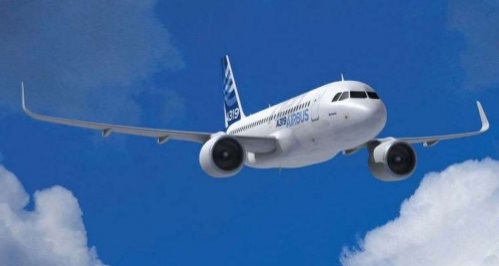 Хвала на пажњи